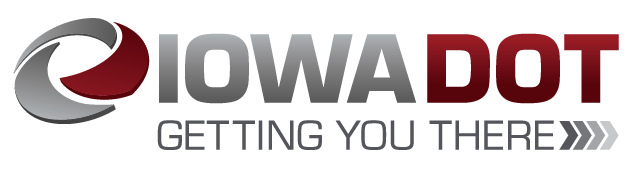 District 2
Upcoming Projects
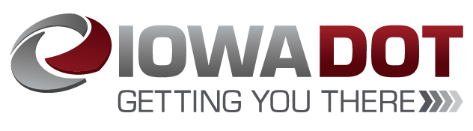 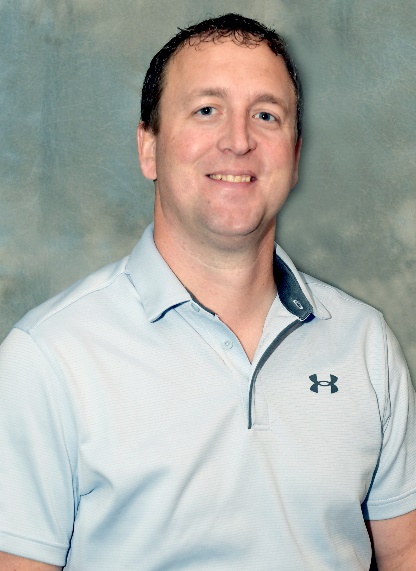 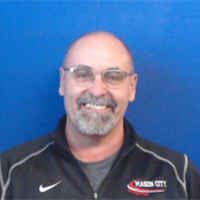 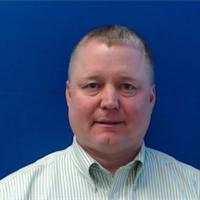 Daryl Erickson
Nick Humpal
Jon Ranney
assistant district engineer
district utility coordinator
district engineer
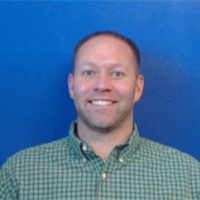 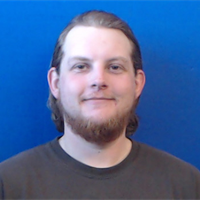 Mike Frank
Mike Frank
Nick Sorenson
eastside permitting
westside permitting
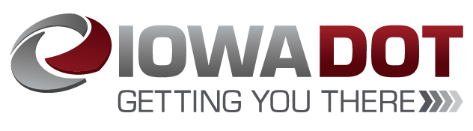 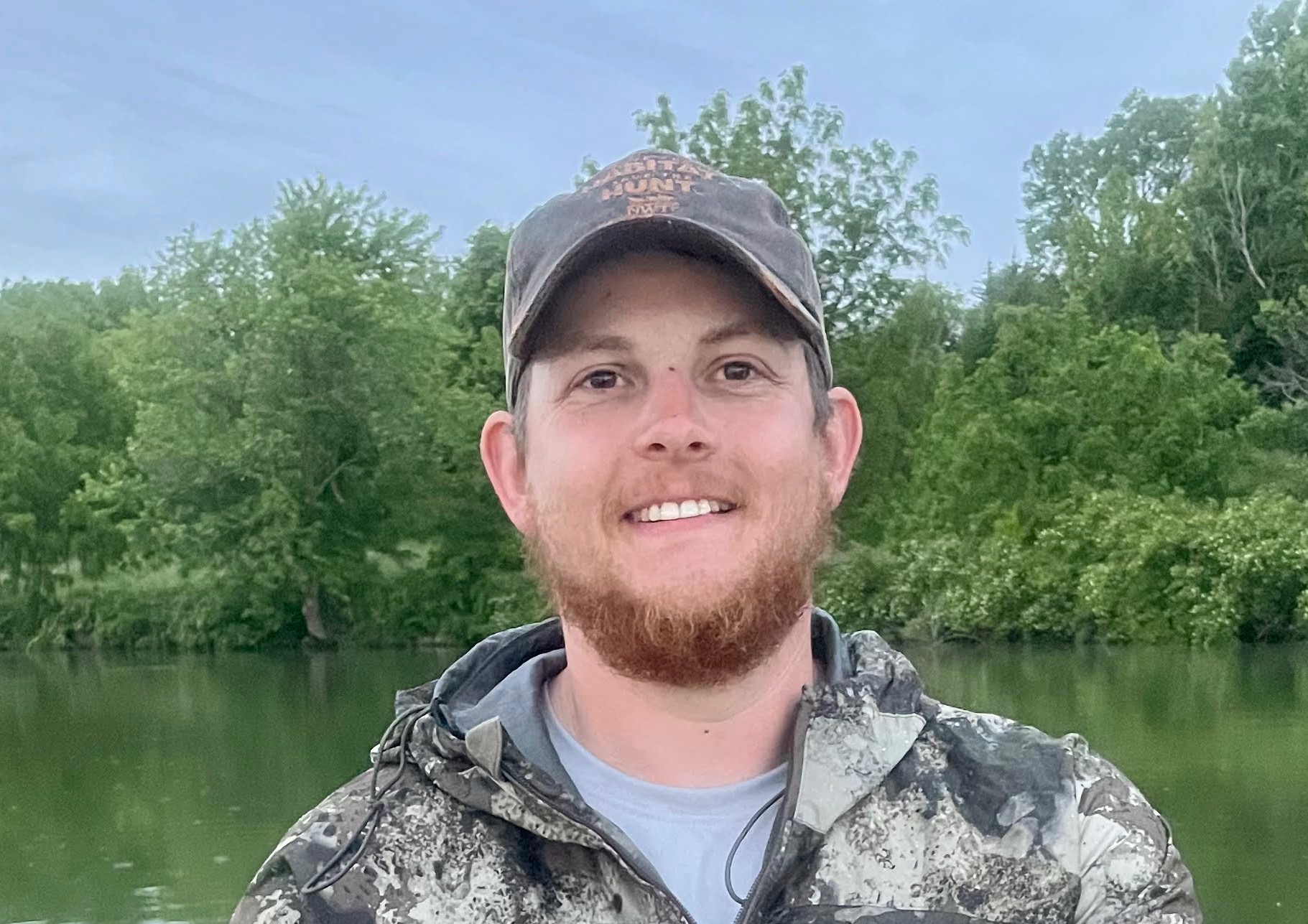 NEW EMPLOYEE SPOTLIGHT
Nick Sorenson
Engineering Operations Tech.
641-394-3161 office
563-380-0106 mobile
Nicholas.sorenson@iowadot.us
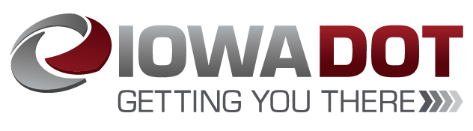 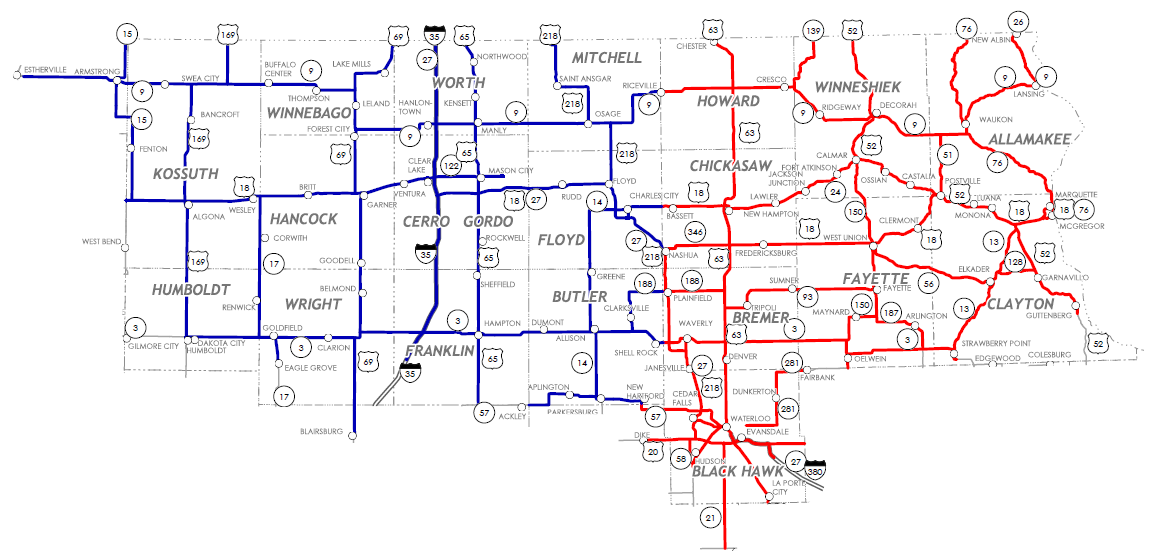 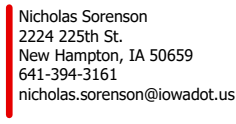 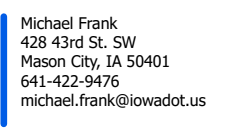 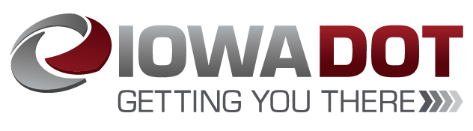 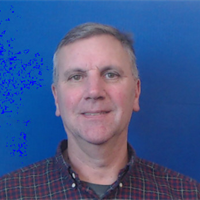 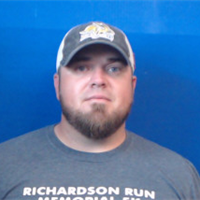 New Hampton Construction
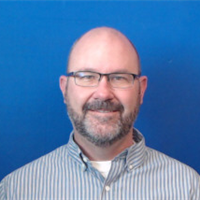 Ron Loecher
Tyler Kubik
resident construction engineer
construction supervisor
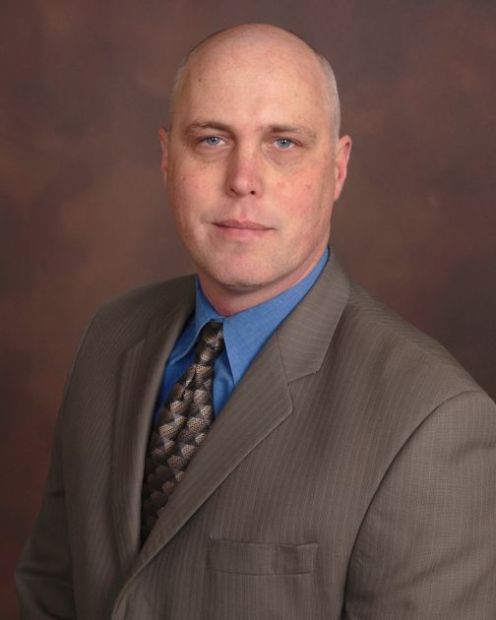 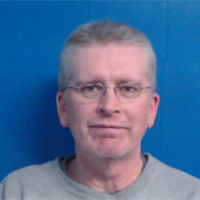 Roy Gelhaus
district construction engineer
Mason City Construction
Ken Howe
Mike Frank
Jason Ruter
construction supervisor
resident construction engineer
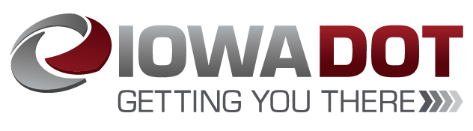 2023 Iowa Highway Program
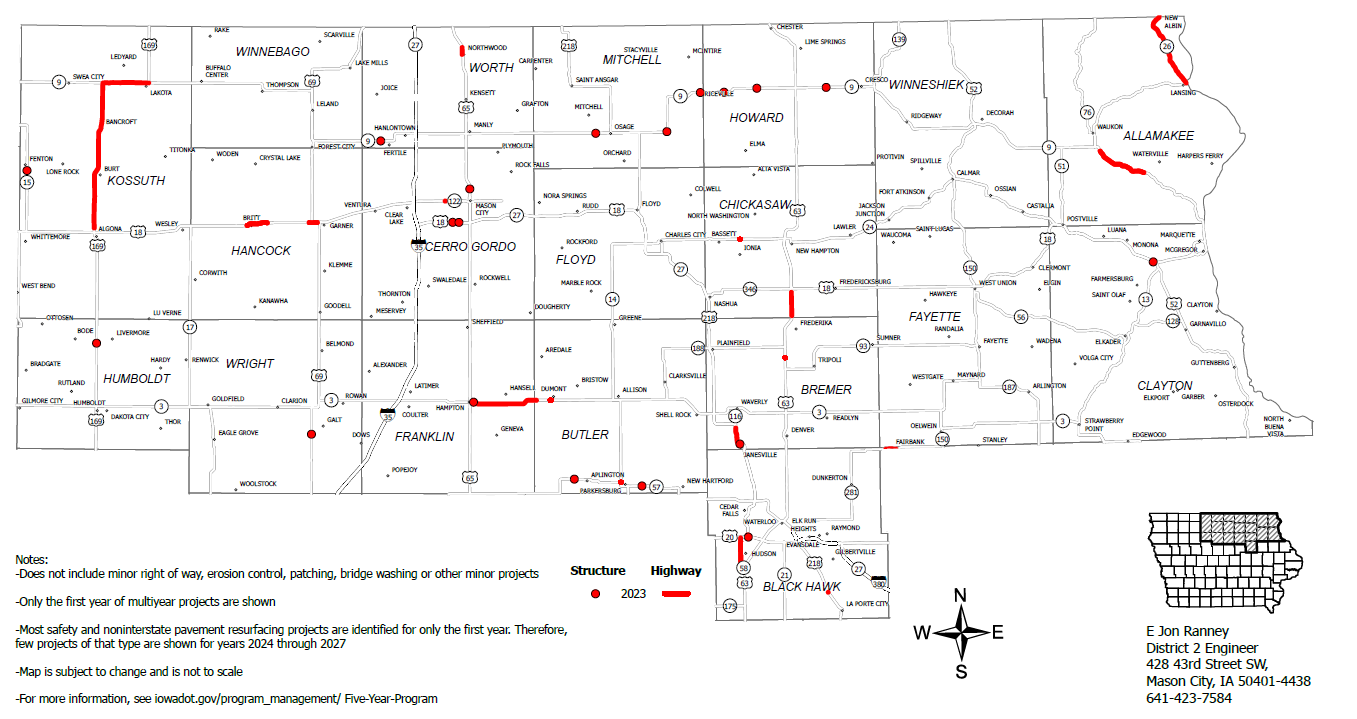 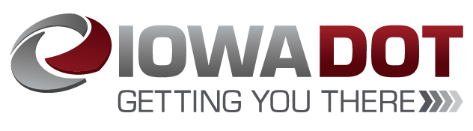 Floyd Interchange
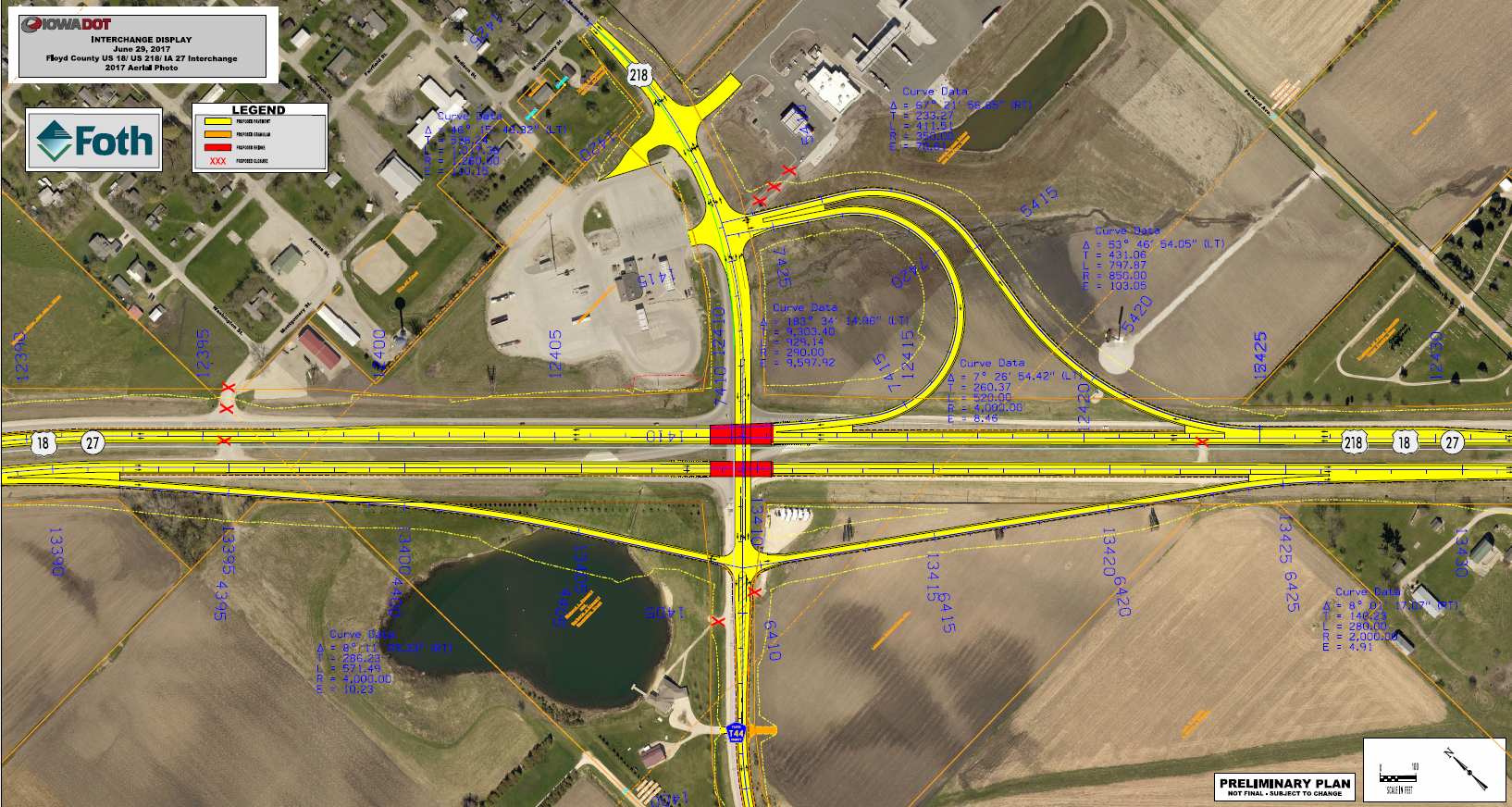 Floyd Interchange
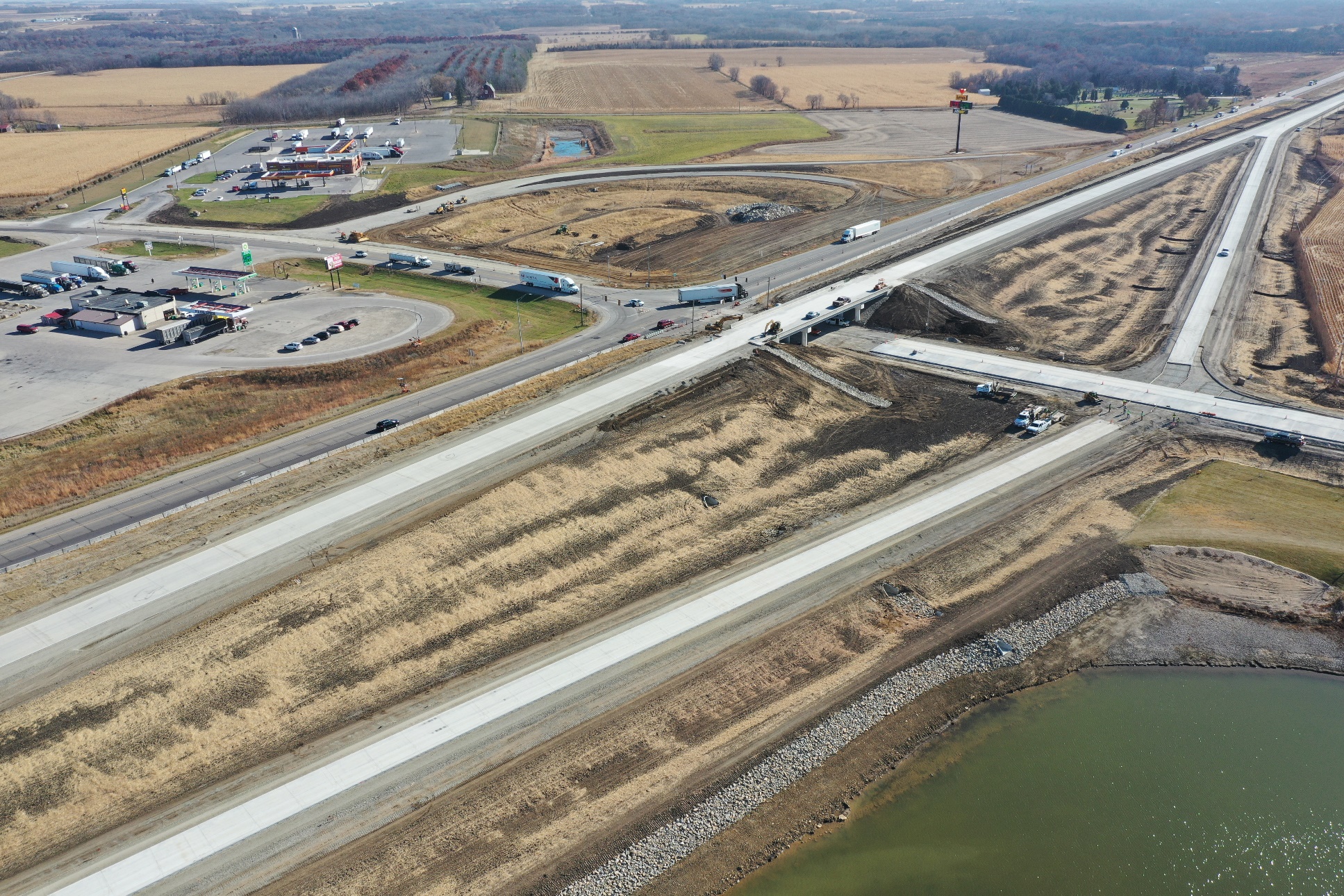 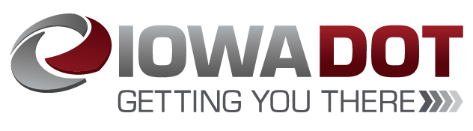 2023-2027 Iowa Highway Program
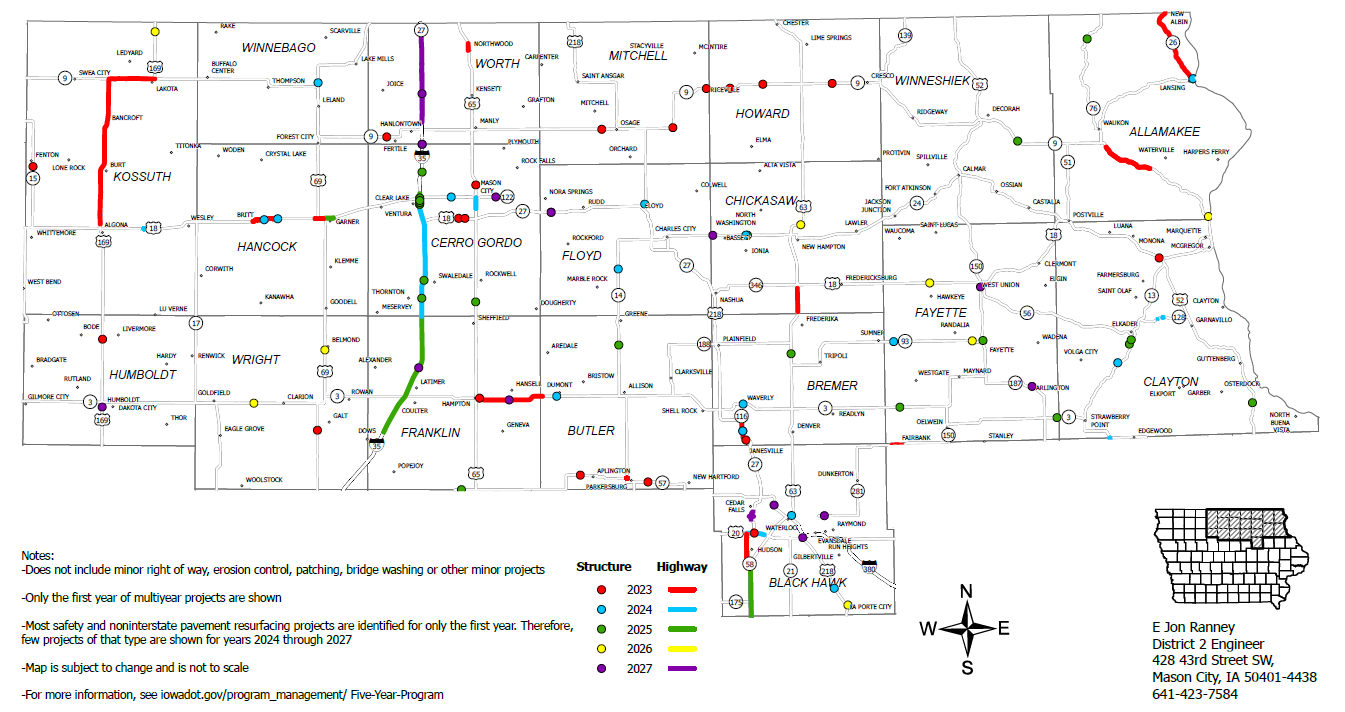 [Speaker Notes: Lansing July 2023
Janesville to Waverly July 2023
Mason City December 2023]
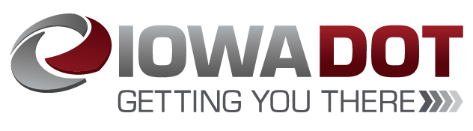 IA 9/WI 82 Mississippi River Bridge in Lansing
Construction to begin fall 2023
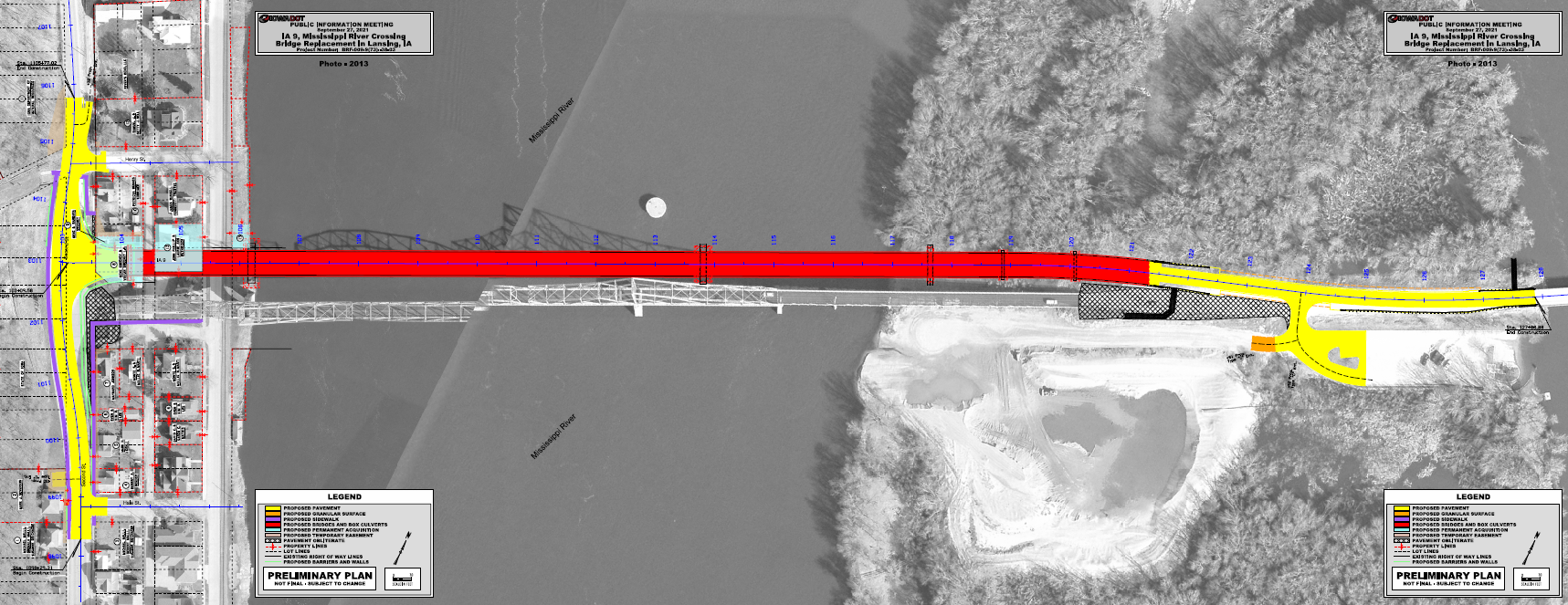 N
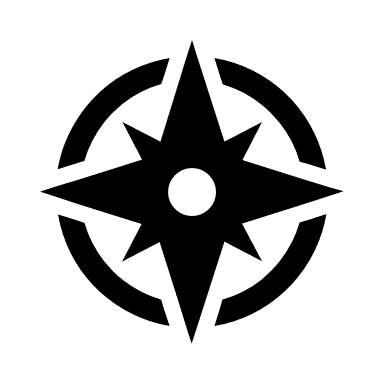 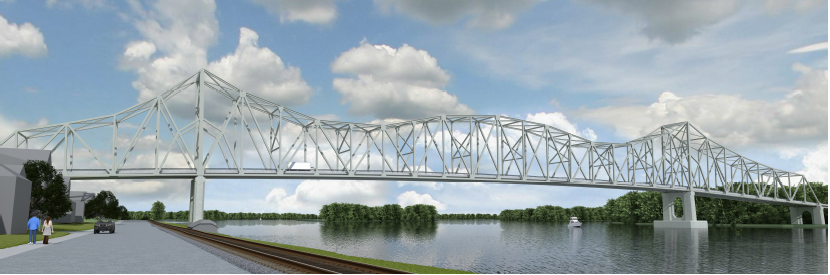 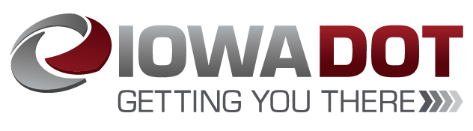 US 218 Janesville to Waverly
N
Construction to begin fall 2023
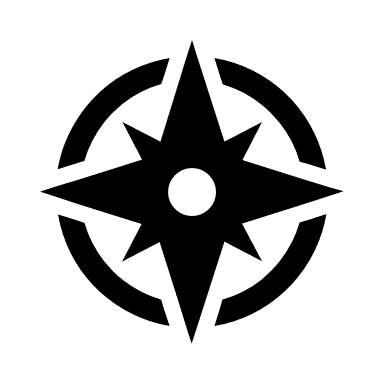 N
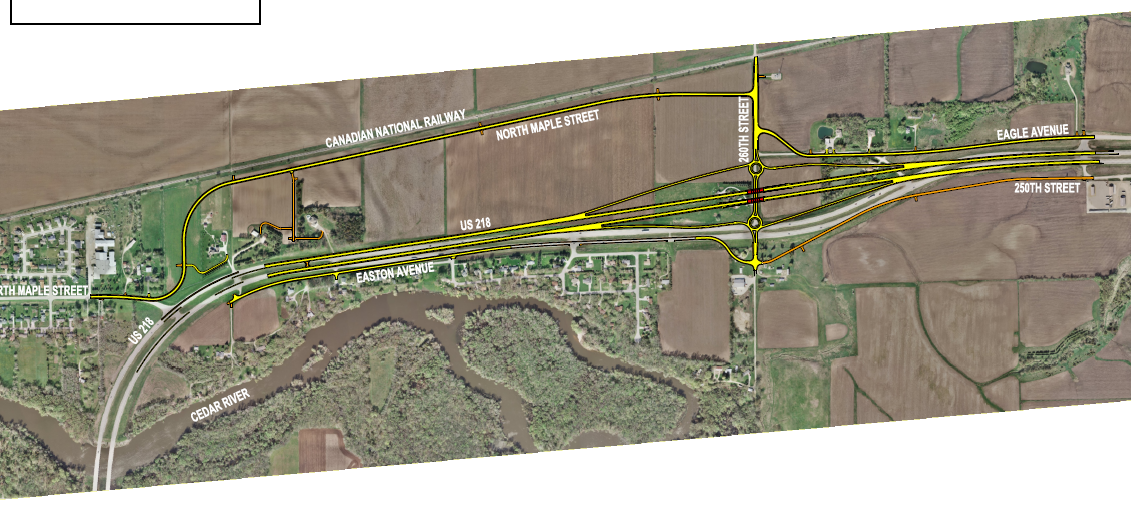 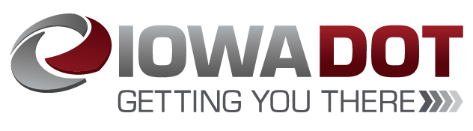 US 65 In Mason City
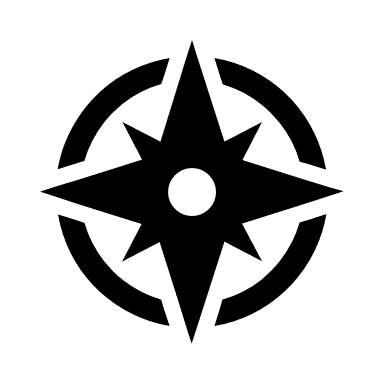 Construction to begin spring 2024
N
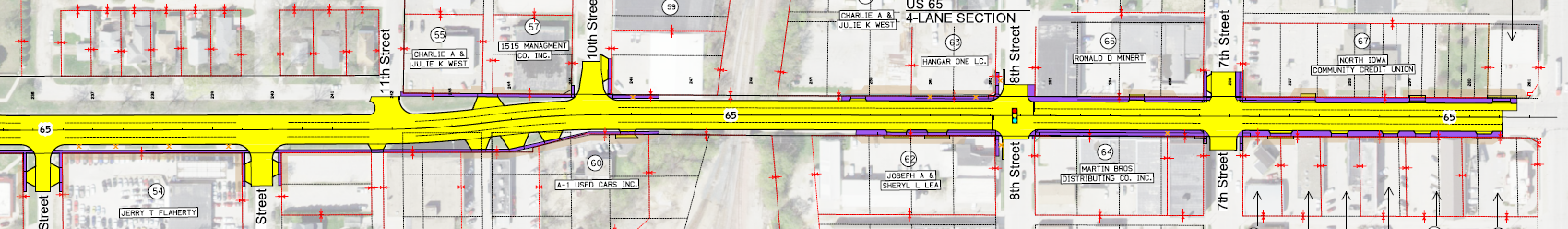 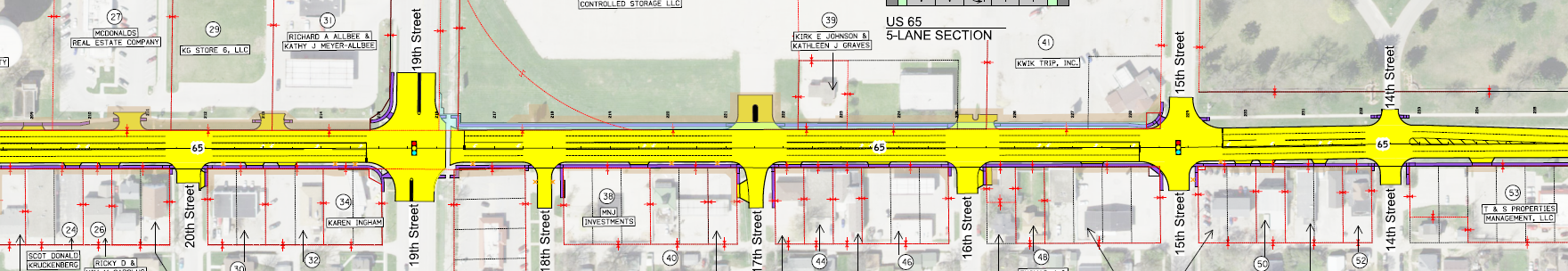 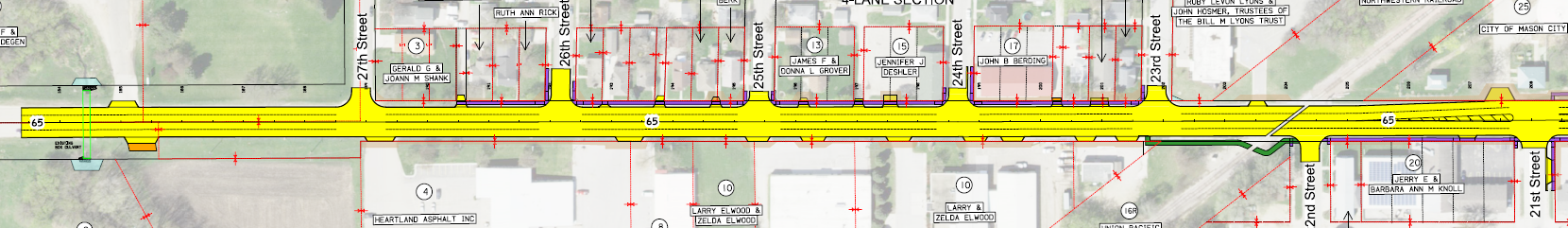 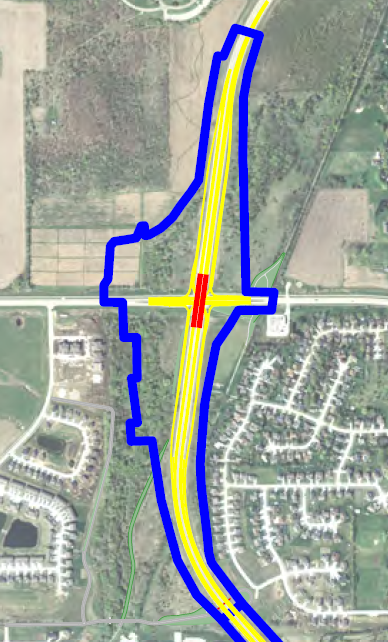 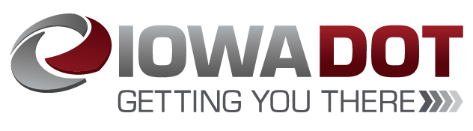 IA 58/Greenhill Road in Cedar Falls
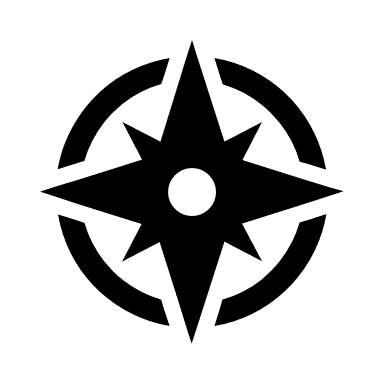 Construction to begin spring 2027
N
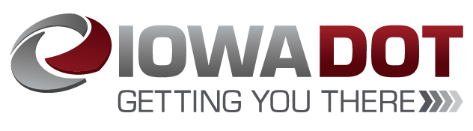 IA 122 Feasibility Study in Mason City
Partnering with Mason City.
Currently not funded.
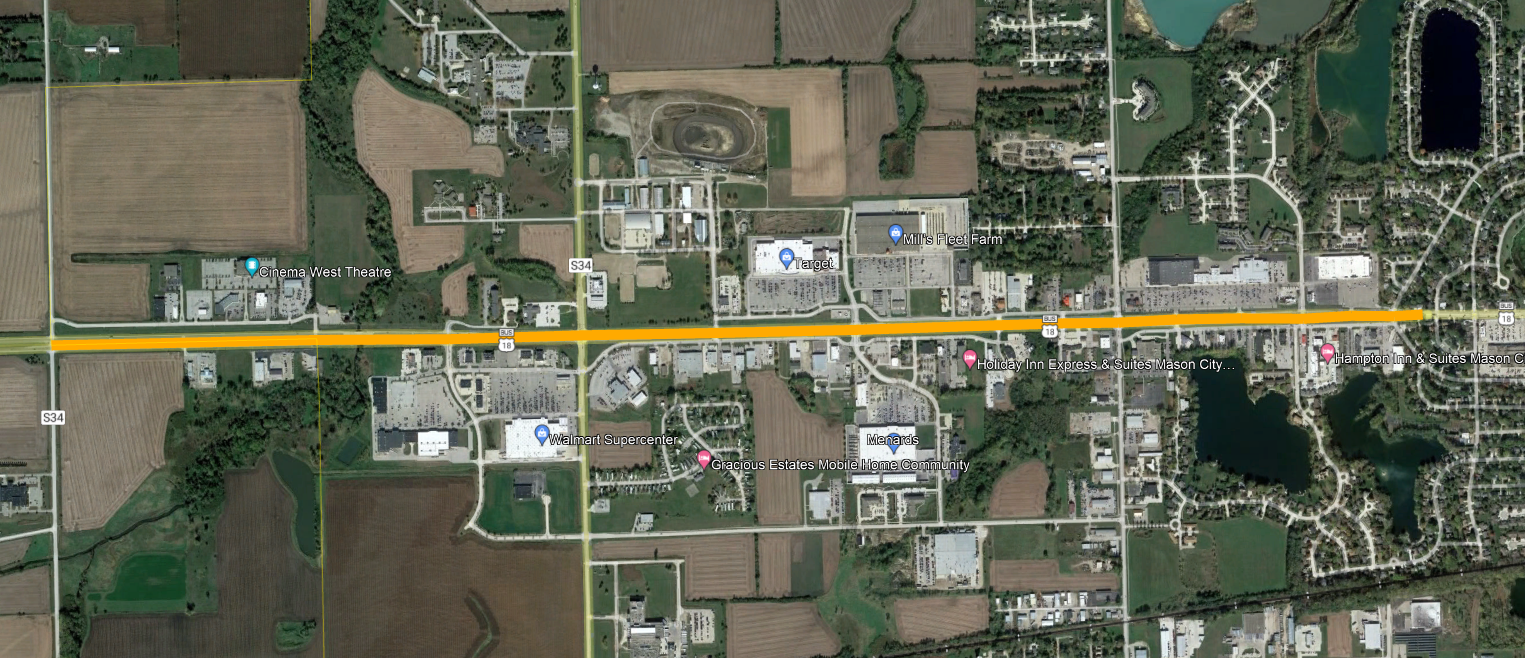 Eisenhower Ave
Lark Ave
Taft Ave
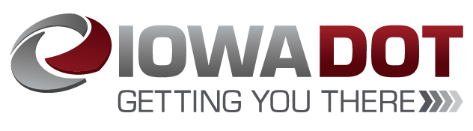 IA 122 Reconstruction in Mason City
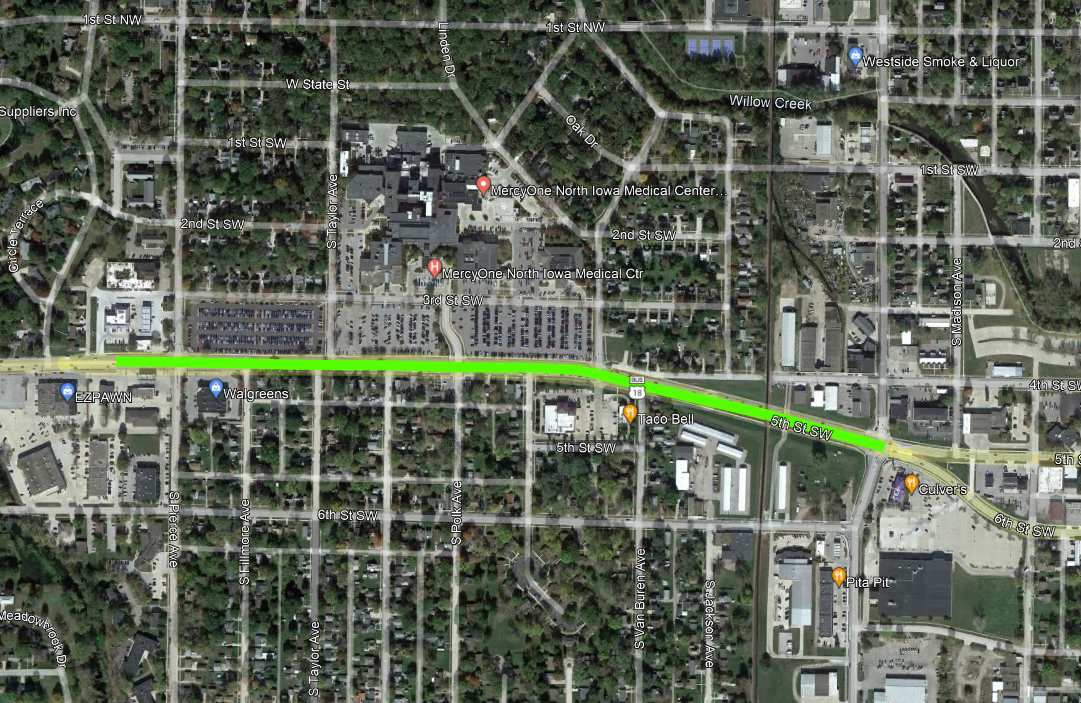 Partnering with Mason City.
Currently not funded.
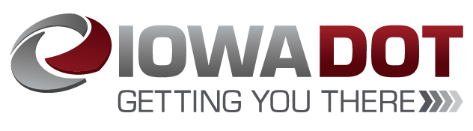 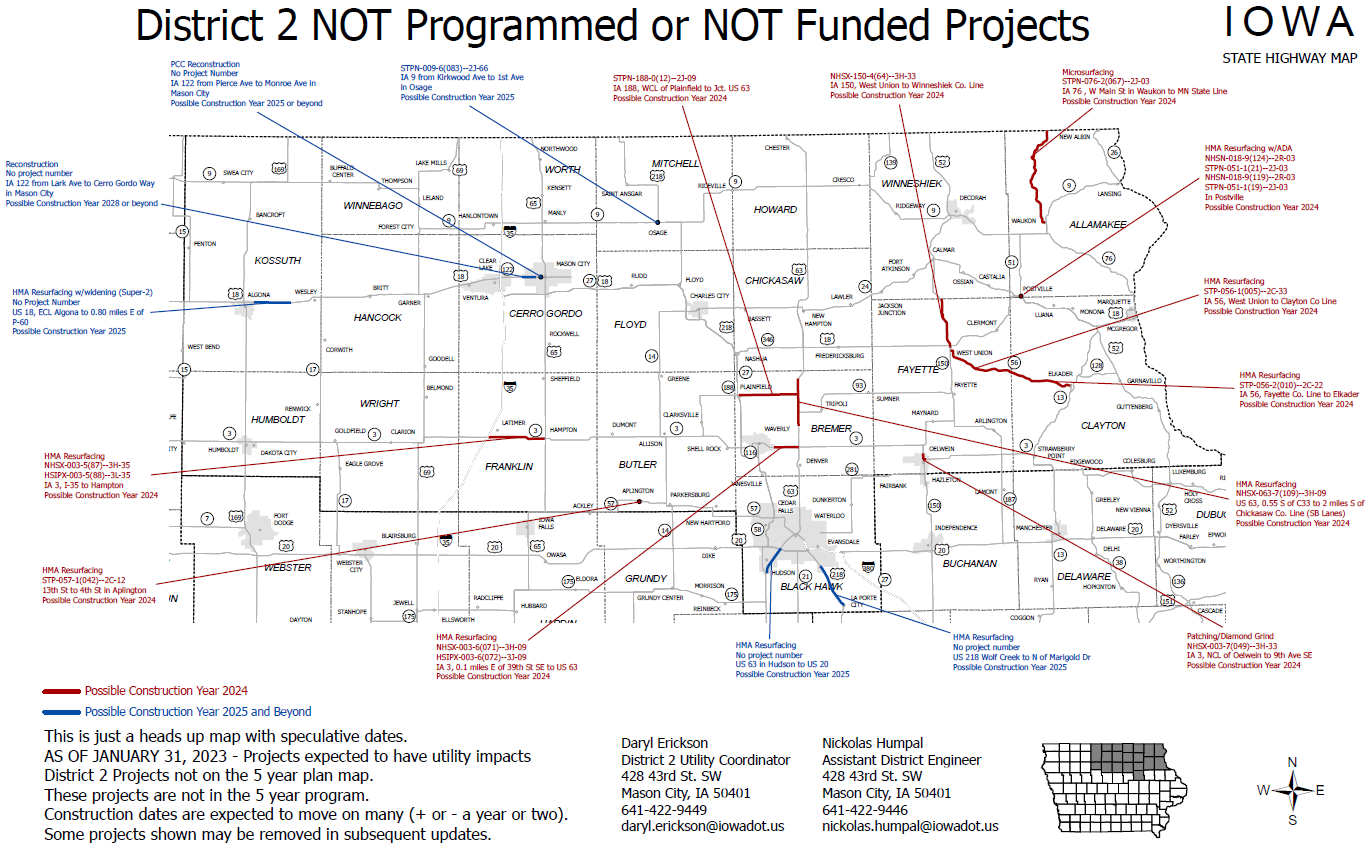 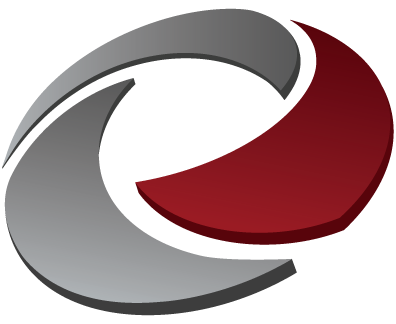 THANK YOU FOR YOUR TIME AND ATTENTION
Nick Humpal, P.E
assistant district engineer
District 2
641-423-7584 or
Nickolas.Humpal@iowadot.us